Y
X
Y’
Y
X’
Y’
Lower case letters all represent various probabilities

a, b, c, d, e, f all represent the probability of that individual event happening at that point in the tree diagram eg. C represents the probability of Y happening after X has already happened

g, h, i and j are all probabilities calculated at the end of the tree diagram, where two prior scenarios have already occurred
Y
X
Y’
Y
X’
Y’
Scenario 11
Scenario 1
Scenario 12
Scenario 2
Scenario 13
Scenario 3
Scenario 14
Scenario 4
Scenario 15
Scenario 5
Scenario 16
Scenario 6
Scenario 17
Scenario 7
Scenario 18
Scenario 8
Scenario 19
Scenario 9
Scenario 20
Scenario 10
Y
X
Y’
Y
X’
Y’
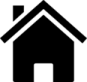 Y
X
Y’
Y
X’
Y’
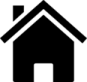 Y
X
Y’
Y
X’
Y’
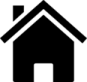 Y
X
Y’
Y
X’
Y’
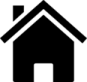 Y
X
Y’
Y
X’
Y’
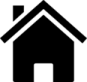 Y
X
Y’
Y
X’
Y’
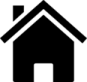 Y
X
Y’
Y
X’
Y’
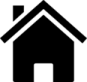 Y
X
Y’
Y
X’
Y’
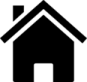 Y
X
Y’
Y
X’
Y’
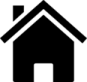 Y
X
Y’
Y
X’
Y’
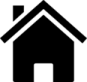 Y
X
Y’
Y
X’
Y’
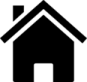 Y
X
Y’
Y
X’
Y’
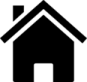 Y
X
Y’
Y
X’
Y’
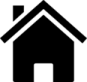 Y
X
Y’
Y
X’
Y’
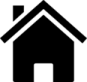 Y
X
Y’
Y
X’
Y’
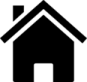 Y
X
Y’
Y
X’
Y’
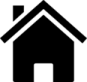 Y
X
Y’
Y
X’
Y’
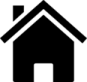 Y
X
Y’
Y
X’
Y’
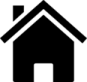 Y
X
Y’
Y
X’
Y’
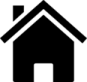 Y
X
Y’
Y
X’
Y’
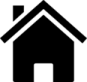